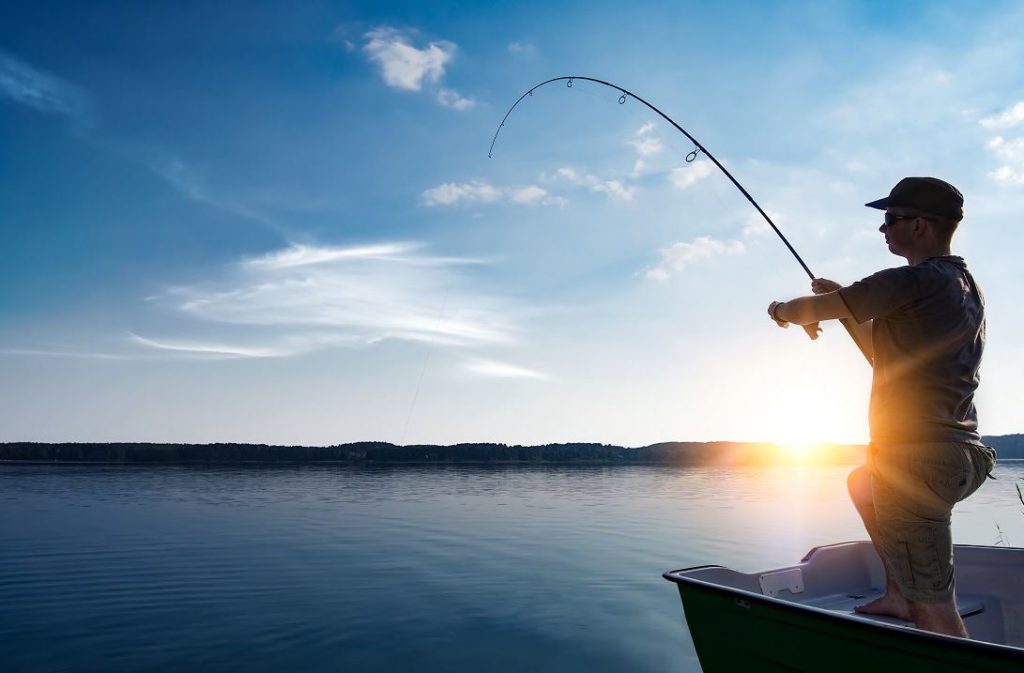 Jesus called out to them, “Come, follow me, and I will show you how to fish for people!”
Matthew 4:19
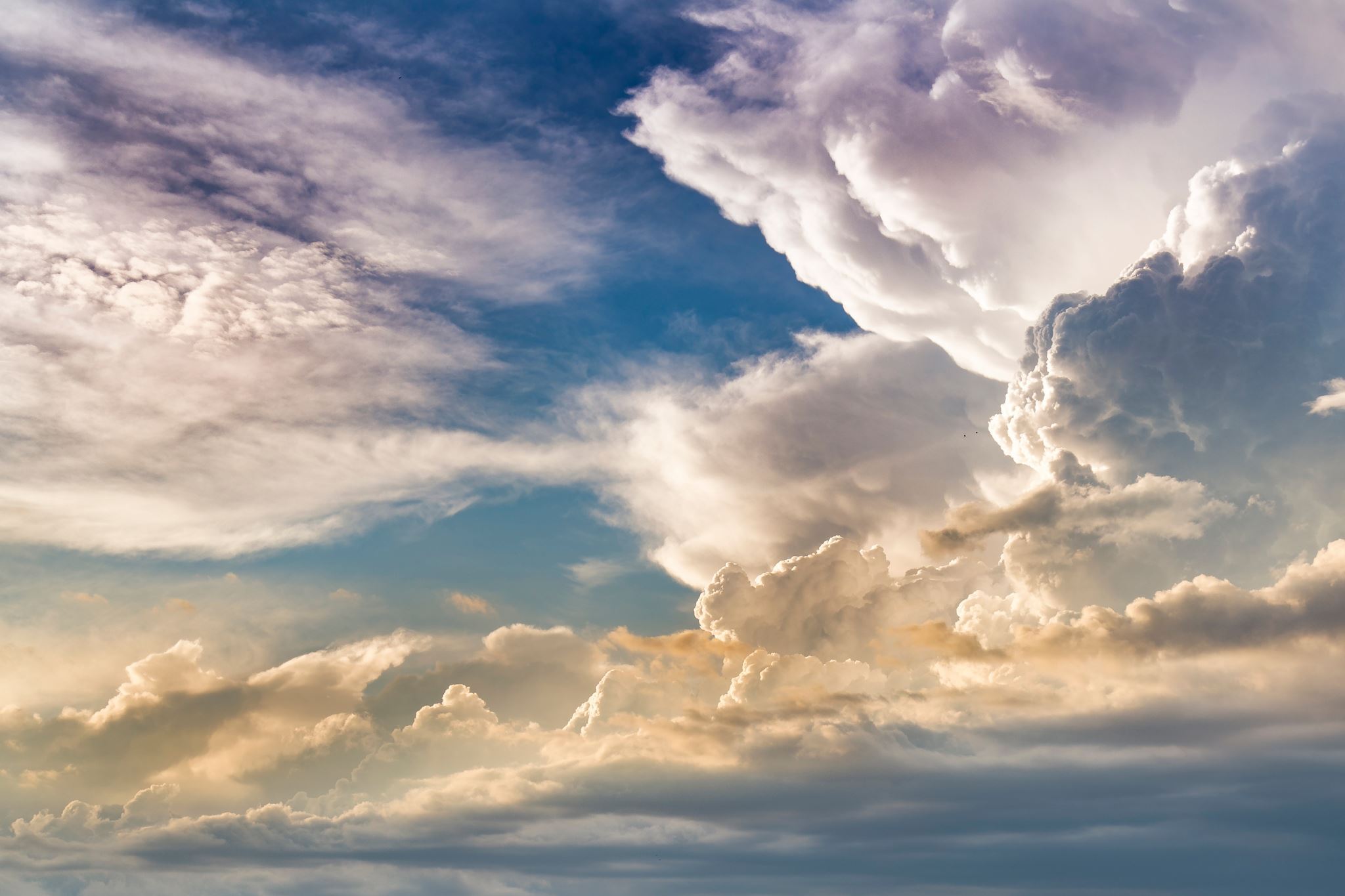 To catch fish you need
 A Hook
 Bait
Going fishing
And the lord said to the servant, Go out into the highways and hedges, and compel them to come in, that my house may be filled.
“
Luke 14:23
Through Evangelism Souls are brought to Christ and get Saved
2
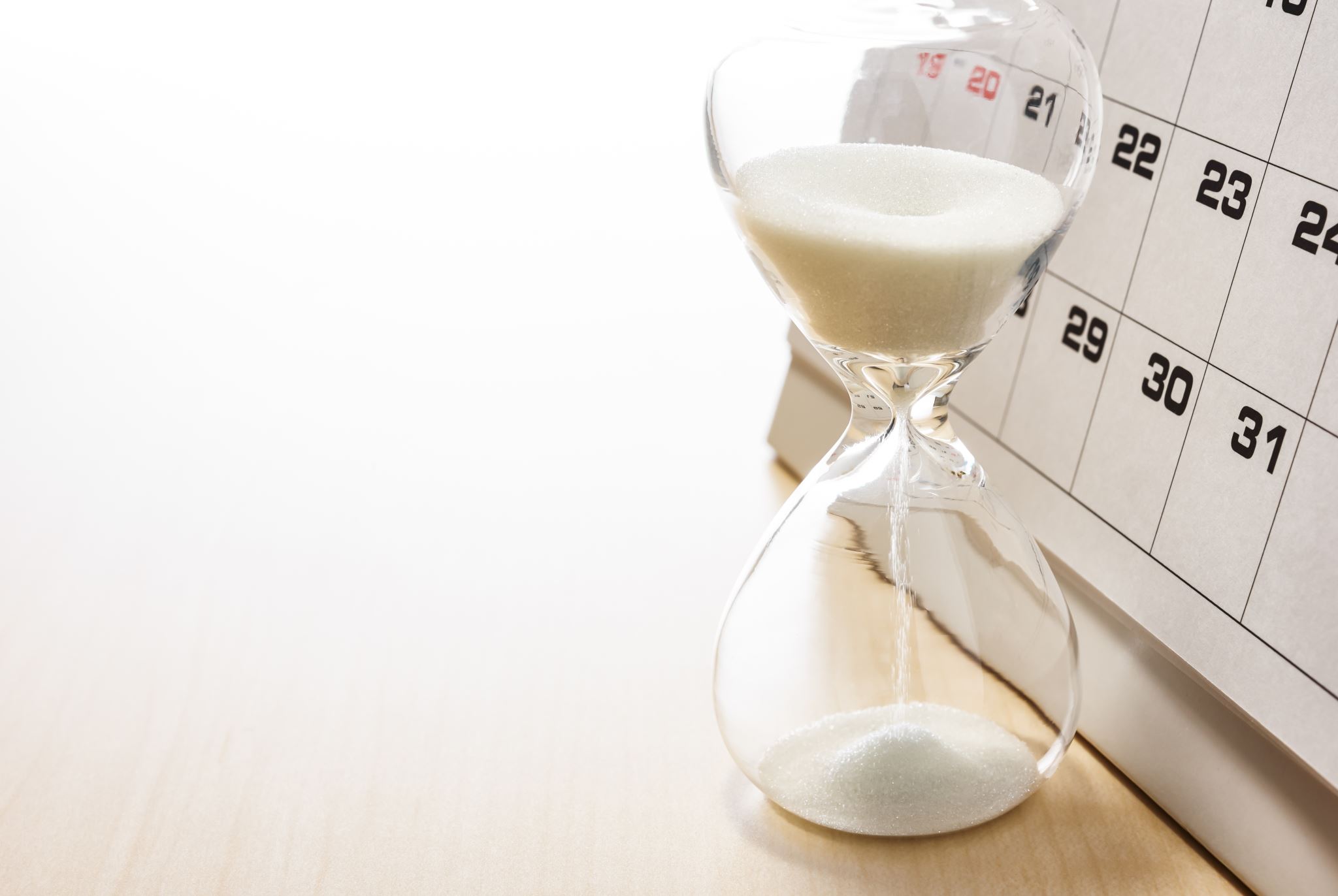 AgendaApril 21, 2023
Introduction
Meet our Team
Mission and Vision
Primary goals
Training
BREAK
Role Play
Discuss Plan & Timeline 
Getting Started
Summary
3
Introduction
We all  come from many denominational backgrounds, which create many challenges as we function as a body of believers incorporating a sense of freedom through CHRIST in our worship at Christian Tabernacle Church (CTC). 
We seek to fulfill the mission of the universal church, which is to "GO YE" Matthew 28:13, individually and collectively working within the uniqueness of our gifts, abilities, calling & faith.
Meet our team
Troyce Aderogba
Tenisha Bradley
Steve Collins
Ken Fair
Member
Minister
Member
Member
Adrenis Hurd
Dominic Haywood
Carolyn E Hollins
Lucy Hurton
Member
Watch care Member
Minister in training
Deacon
Ernest Kyles
Pamela  Landers
Yohan Makinde
Dorothy Knight
Member
Member
Member
Minister (Co-Chair)
5
Meet our team
Peter Perkins
Doug Parker
Marissa Parker
Phillip Parker
Member
Member
Member
Member
Daphne Rose
Willie Rhodes
Phil Reed
Robbie Robinson
Member
Elder
Member
Pastor
6
Meet our team
Anthony Turner
Shirley Turner
Madalyn Turner
Sandra Turner
Member
Member
Member
Deacon (Co-chair)
Estelle Young
Member
7
Mission and Vision Statement
GOSPEL OUTREACH TO OUR FAMILIES AND  NEIGHBORING COMMUNITIES  FOR THE PURPOSE OF SHARING THE GOSPEL GOOD NEWS OF JESUS FOR PURPOSES OF AN INDIVIDUAL RECONCILIATION  TO GOD AND A RELATIONSHIP WITH GOD. 

TO TRULY  BE  “A CHURCH WITHOUT WALLS”
Primary goals
FULFILL THE GREAT COMMISSION AND HELP WIN SOULS FOR CHRIST
TRAIN PEOPLE  ON THE FUNDAMENTALS  OF EVANGELISM
HAVE AT LEAST 2 COMMUNITY OUTREACH EVENTS A YEAR
IDENTIFY NURSING HOME/ SENIOR LIVING OPPORTUNITIES
UTILIZE TECHNOLOGY/ SOCIAL MEDIA AS OUTREACH EVANGELISM
REVITALIZE OUR PRISION MINISTRY EVANGELISM
HELP THE TEAM IDENTIFY HOW THEIR SPIRITUAL GIFTS CAN BE BEST USED IN EVANGELISM EFFORTS
GROW OUR BIBLE STUDY, CHURCH SERVICES AND OUTREACH MINISTRIES
9
EVANGELISM
EVANGELISM IS AN ACTIVITY OF INDIVIDUALS OR GROUPS

EVANGELISM IS ALSO A “MINISTRY” OF TEAM MEMBERS

IT’S ALWAYS ABOUT “MINISTRY” AND NEVER ABOUT “ME-ISTRY”
10
Let
TRAINING
LET’S BEGIN
11
DIFFERENCE BETWEEN EVANGELISM AND MISSION
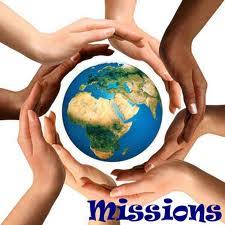 .
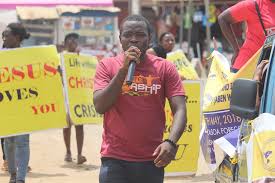 EVANGELISM is the practice of sharing and spreading the Gospel Good News of Jesus being the Savior of the World.
Evangelism is not so much about inviting people to church as it is about inviting people to Christ.

MISSION refers to the practice of Missionary Work where one may travel to serve and support those in need, with aid or education, or may do so in their local communities.
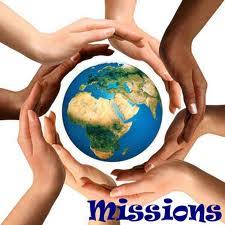 DIFFERENT  EVANGELISM  METHODS
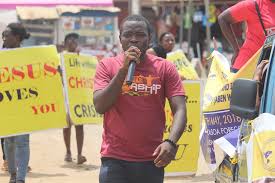 .
DIRECT METHOD: person boldly proclaims The gospel to those who are present. This is done in a very direct manner.  This is for those who have the gift of getting straight to the point without alienating people. They preach Christ and seek a direct response. The conversation focuses on belief and faith in Jesus.
INTELLECTUAL METHOD: This method makes a case for Jesus by helping people see the uniqueness of the gospel message. They employ logic to appeal to a persons will through their own minds. 
TESTIMONIAL METHOD: this approach uses a very natural, conversational way to evangelize. It is sharing your story, your testimony. Sharing one’s personal story and walk with Christ often carries a unique weight. It brings out specific things that facts alone and not even the Bible can provide.  
RELATIONAL METHOD: this involves building relationships with people over time and sharing the good news each time the situation seems appropriate.
INVITATIONAL METHOD: The process by which we invite others to attend various ‘spiritual banquets’ by which the Holy Spirit and other believers can minister to them.
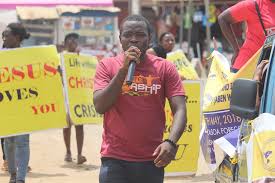 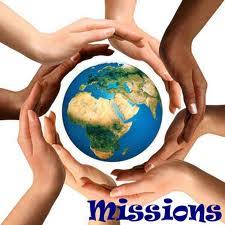 All of us have a communication style
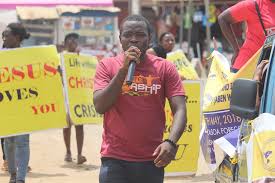 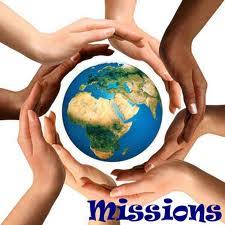 All of us have a communication style
COMPLETE THE STYLE ASSESSMENT TO HELP DETERMINE YOUR STYLE
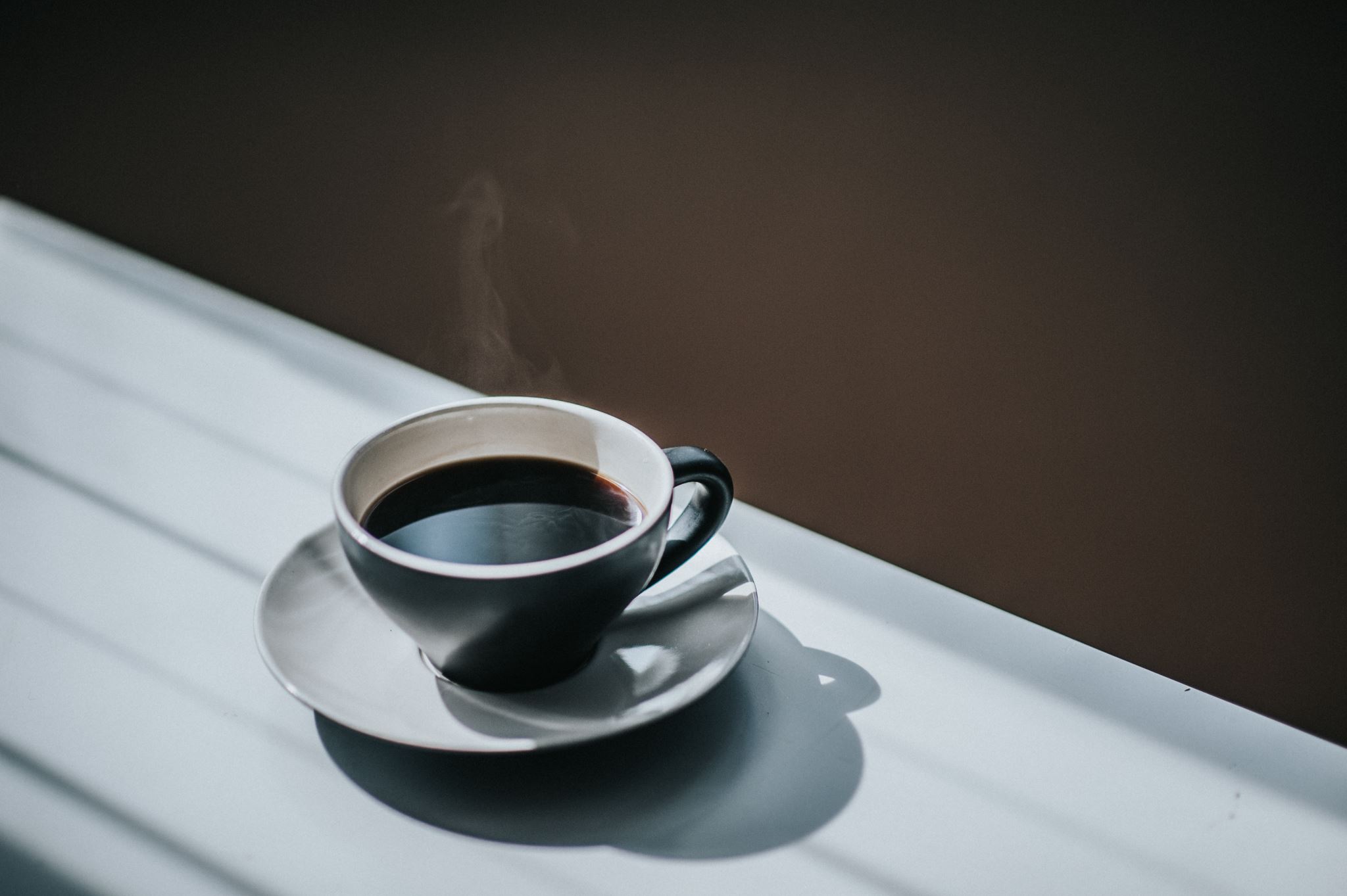 BREAK
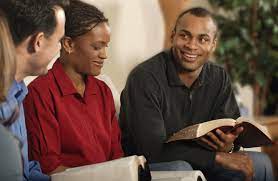 WAYS TO EVANGELIZE
Just Talk—Don’t Debate
Remember your Tone may carry more weight than your Message
Choose The Right Time (Be Intentional and Strategic)
Avoid Using Christian Jargon/Phrases/ Cliches
Leave Something In Their Hands (tract, Gift Box, Church Card, Couple $$’s
Be Friendly, Smile and Look People in the Eye
Pray
Tell Your Story(Before Jesus, How did you meet Jesus, *After accepting Jesus*)
Focus MORE on Heaven than you do on Hell
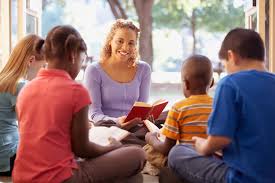 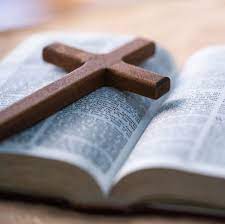 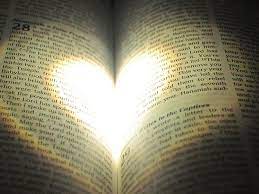 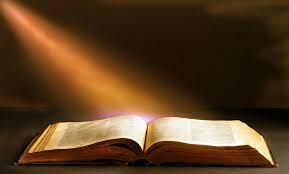 Scriptures:
Rom 3:23  All have sinned and fall short of the glory of God
Rom 6:23 Wages of sin is death but the free gift of God is eternal life in Christ Jesus
Rom 1:16  I’m not ashamed
Eph 4:11-12 Gave some to be Evangelists, To Equip saints, Build Body of Christ
Acts 1:8 Philip leaves Samaria; 8:35 Evangelizes to Ethiopian in a carriage; 40 Philip was found at Azotus and passing through he preached in all the cities, till he came to Caesarea
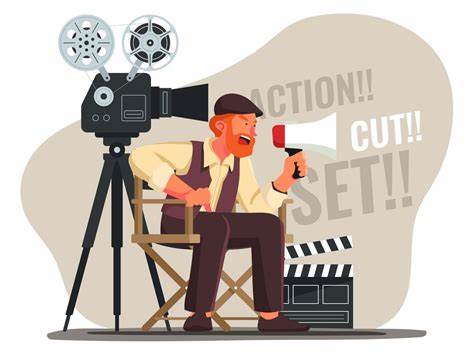 ROLE PLAYS
20
PLAN & TIMELINE
21
Plan for going fishing
1
2
3
4
5
22
Timeline
PRESENTATION TITLE
23
Two main reason for failure in witnessing
No Plan
Fear of Men
Your message must include the following four parts. 
Fact and Penalty of Sin (Romans 3/6:23)
A FREE GIFT (According to his mercy Titus 3:5; For by Grace through faith Ephesians 2:3-9
Christ paid the Penalty (1 Peter 2:24) Christ has redeemed us being a cursed for us (Gal 3:15; Isaiah 53:6; Romans 5:8)
Must believe and receive him as Savior (Rev 3:20) Stand at door knocking
The approach (The fear of man bringeth a snare) Proverbs 29:Pray for boldness (Acts 4:29-31)
Let the Lord teach you (Exodus 4: 10-12)
Pray for God to open doors if he wants you to talk to a certain person. (2 Tim 2:24,25)
Methods (Occupational; Miracle; Object; Tracts; Questions)
Be a Good Listener
Practice
24
How we get there
Getting to "Know Him
Our Spirit Thirst
Let us not Forget
"And that which is born of Spirit is spirt" (John 3:6). You are now a partaker of the divine nature (2 Peter 1:4). Your spirit thirsts for fellowship with God.  The better you know Christ, the easier it will be to tell others about Him.
The only reason you are now permitted to come into his presence. Jesus bore the penalty for your sins on cross. He has now given you His perfect righteousness and the right to come in his name. Now you can come boldly to the throne of grace (Hebrews 4:16).
You have met a Person, the Lord Jesus Christ, and have received Him as your Savior. He gave you eternal life, His life. It is very important that you become acquainted with Him as a person. You are not concerned now with His gifts or His promises, but with his own self.
25
Getting Started
Find opportunities to invite people to events 
Worship services,  Prayer services, Musical events, Easter Egg Hunts, Church picnic, Social Justice Events, Vacation Bible School, Zoom Bible Study, Gospel plays,  Church trips and outings, Men’s Breakfast, Women’s Ministry gatherings, Soup Kitchen support
Build Relationships (not everyone is converted in a day)
Identify what the people you  are trying to reach need and enjoy.  Sometimes we have to meet physical / secular needs before spiritual.
Look for opportunities to have Spiritual Conversations
Help people ‘cross over’ without pressuring or forcing them
Look for opportunities to practice, practice, practice
26
Evangelism in Motion
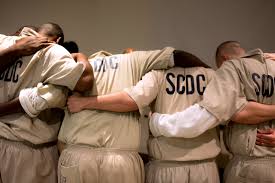 Daily walk:  (HIT) HEARTS IN MOTION LIST
Local Roselle canvassing ex: Area events inside and outside
Local citizens, Law enforcement, Library, City Hall
Hoffman Estates Parade
Malls
Parks, Bowling, and Facilities
Prison Ministry: Dupage County Jail
1.5 hrs service limit
3 volunteers
Sunday Afternoon
Finger Printing
Partner with a local organization to beautify an underprivilege community
Visit Nursing Homes to sing, talk
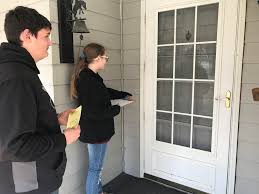 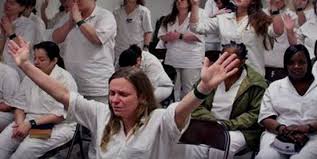 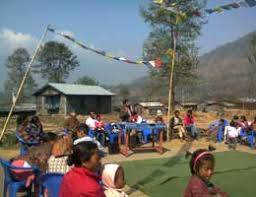 Summary
Jesus said: "Ye shall be witnesses unto me....unto the uttermost part of the earth" (Acts 1:8). 
This is a job of the Body of Christ. Where is your place? 
All God's callings are important in His programs for the evangelization of the world.  
Your main concern should be to fine God's will for your life. Gifts of the Spirit of God have been given to everyone, and it is according as God wills (1 Corinthians 12:1-21).
28
Backup slides
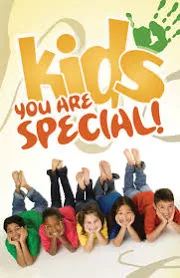 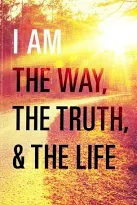 TRACTSVSTRACKS
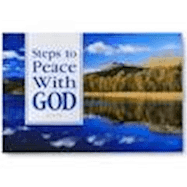 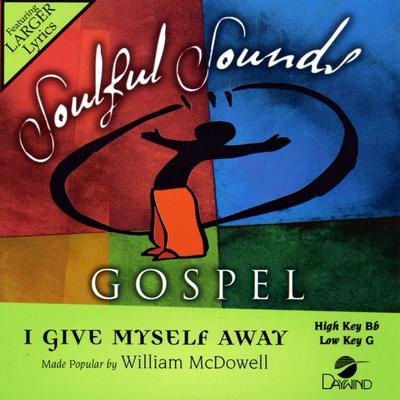 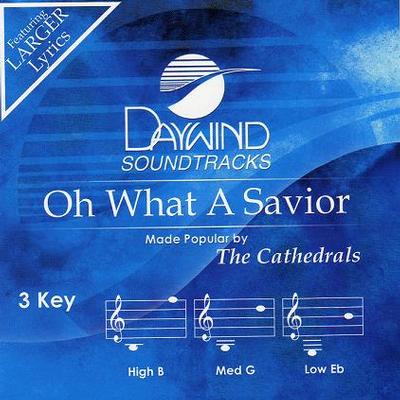 Primary goals (numeric fish or souls caught quarterly)
31